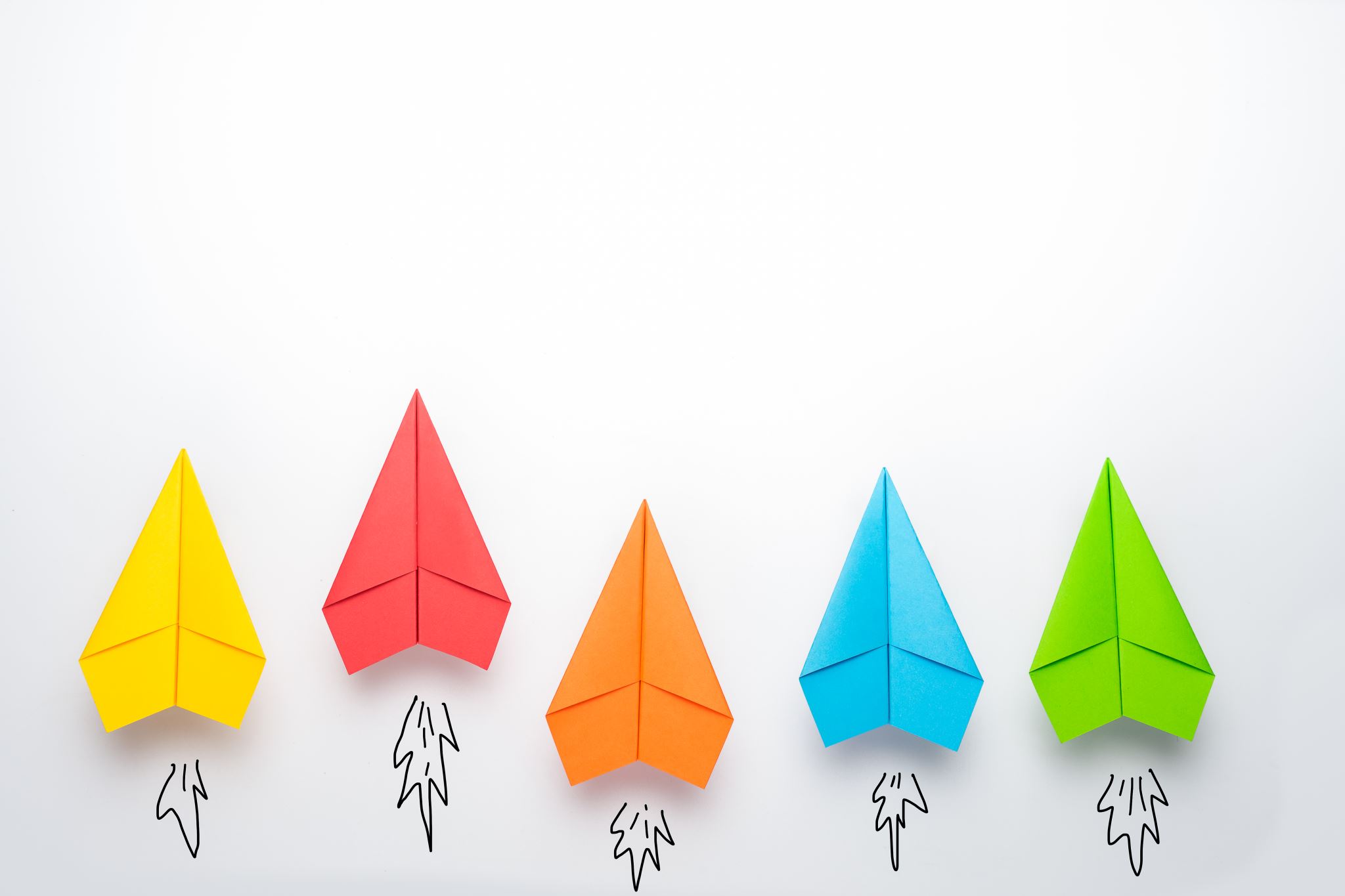 Com 1008 an overview of cloud computing
Hans Yip
Learning Objectives
How to run Windows or Windows Programs on your Mac?
What is Oracle VM VirtualBox?
Install and setup VirtualBox 6.1.0 Platform Packages with Microsoft Windows 10 ISO file (64-bit) on your Mac (lab)
How to Run Windows or Windows Programs on your Mac?
On a Mac, you have several options for installing software that allows you to run Windows and Windows applications:
Run Windows and Windows applications locally:
To dual-boot between macOS and Windows, use Apple's Boot Camp. This approach provides the most compatibility with Windows software and peripherals, but does not allow you to run Windows and macOS applications at the same time.
To run Windows in a virtual machine within macOS, use Parallels Desktop, VMware Fusion, or VirtualBox. This method will allow you to run Mac and Windows applications concurrently, though the virtual machine does not support as much Windows functionality as a dual-boot configuration. (You must install Windows O/S in the Mac)
To run Windows programs without having to install Windows itself, use a Windows compatibility layer, such as CrossOver Mac. This option typically offers good functionality for a limited set of Windows applications.
https://kb.iu.edu/d/ahjj
What is Oracle VM VirtualBox?
Oracle VM VirtualBox is a cross-platform virtualization application. 
What does that mean? 
For one thing, it installs on your existing Intel or AMD-based computers, whether they are running Windows, Mac OS X, Linux, or Oracle Solaris operating systems (OSes). 
Secondly, it extends the capabilities of your existing computer so that it can run multiple OSes, inside multiple virtual machines, at the same time. As an example, you can run Windows and Linux on your Mac, run Windows Server 2016 on your Linux server, run Linux on your Windows PC, and so on, all alongside your existing applications. You can install and run as many virtual machines as you like. The only practical limits are disk space and memory.
Oracle VM VirtualBox is deceptively simple yet also very powerful. It can run everywhere from small embedded systems or desktop class machines all the way up to datacenter deployments and even Cloud environments.
https://www.virtualbox.org/manual/ch01.html
Install and setup VirtualBox 6.1.0 Platform Packages on your Mac
Video: http://osxdaily.com/2015/03/25/install-run-windows-10-mac-virtualbox-os-x/
Download and install VirtualBox 6.1.0 Platform Packages (123MB)
https://www.virtualbox.org/
Click OS X hosts to download (or from left hand menu, click Download, and OS X hosts)
Filename: VirtualBox-6.1.0-135406-OSX.dmg
Double click the downloaded file to install VirtualBox 6.1.0.

Video: https://www.youtube.com/watch?v=ogtSW0wDo4E
Or Video: https://www.youtube.com/watch?v=lEvM-No4eQo
Download and install Windows10 ISO file
https://www.microsoft.com/en-us/software-download/windows10
Select Download tool now to download Create Installation Media tool
Select RUN, you need to be an administrator to run this tool
On the What do you want to do? Select Create Installation Media for another PC
File name: windows10.iso  (I saved in a USB drive)

Follow this instructions: http://osxdaily.com/2015/03/25/install-run-windows-10-mac-virtualbox-os-x/
To turn in for credit
Go to Windows search, enter notepad to bring up notepad text editor.
Type the following in the notepad: 
#!/bin/bash
echo "Hello world!“
date
Save the file as hello.bash
Screen print the content of the file hello.bash, and paste into a MS word file, and submit the file for credit.
References
http://osxdaily.com/2015/03/25/install-run-windows-10-mac-virtualbox-os-x/ how to install win10
https://www.virtualbox.org/
https://www.youtube.com/watch?v=lEvM-No4eQo
https://www.youtube.com/watch?v=ogtSW0wDo4E
https://www.virtualbox.org/manual/ch01.html